TRƯỜNG TIỂU HỌC ÁI MỘ A
Bài giảng điện tử Tiếng Việt lớp 2
Ôn tập và đánh giá cuối học kì 2 (tiết 2)
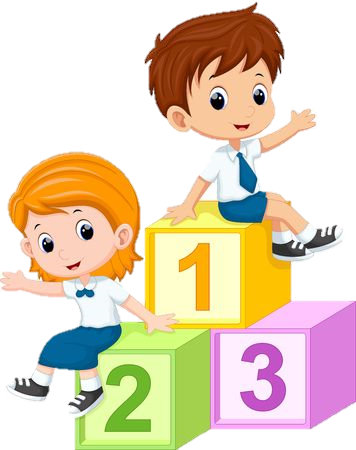 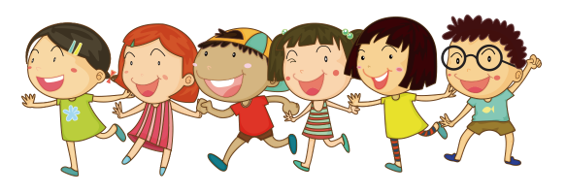 2. TRAO ĐỔI VỀ CÁC BÀI ĐỌC: 
NÊU TÊN BÀI ĐÃ ĐỌC, CHI TIẾT, NHÂN VẬT HOẶC ĐOẠN VĂN, ĐOẠN THƠ MÌNH YÊU THÍCH
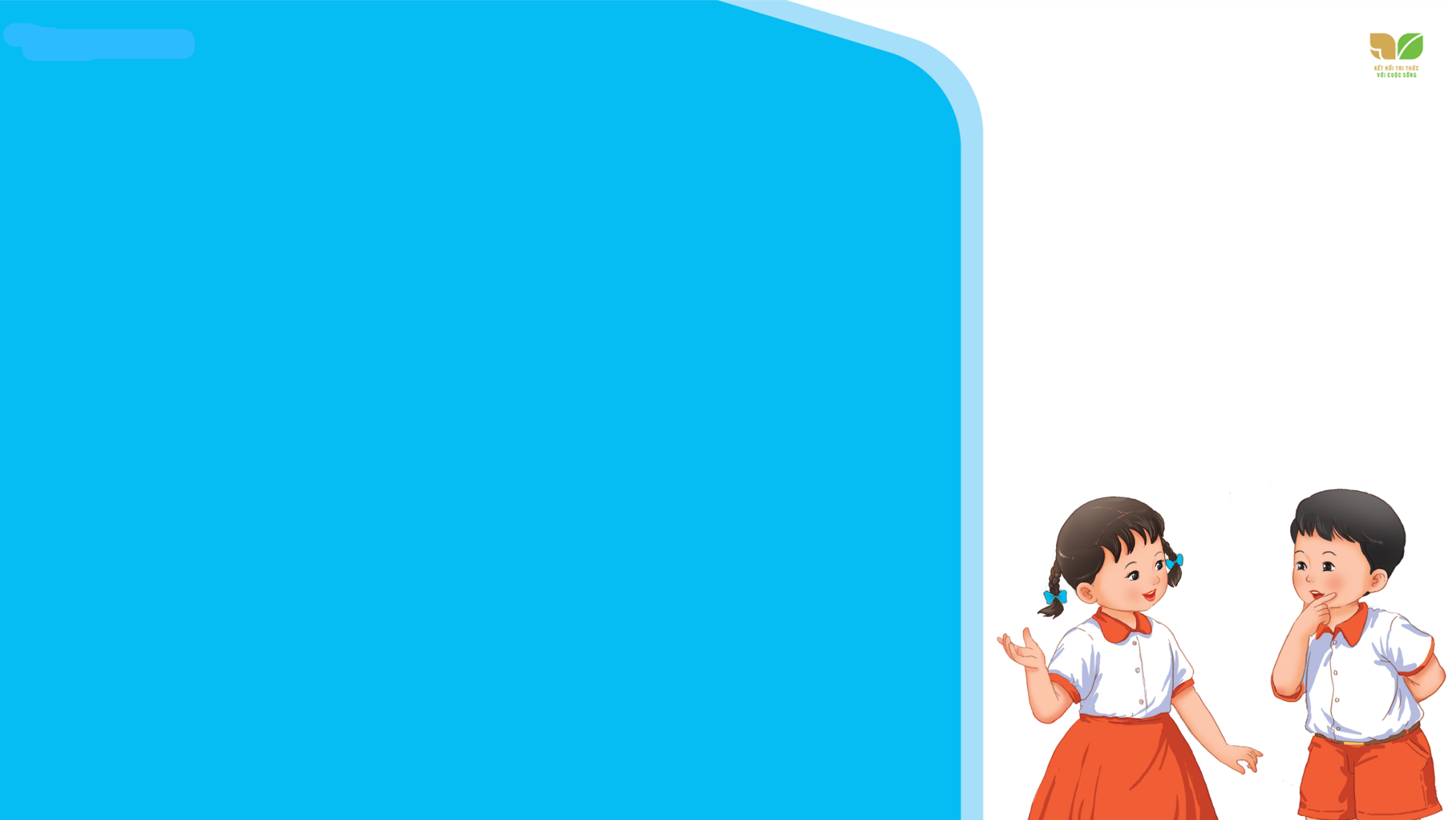 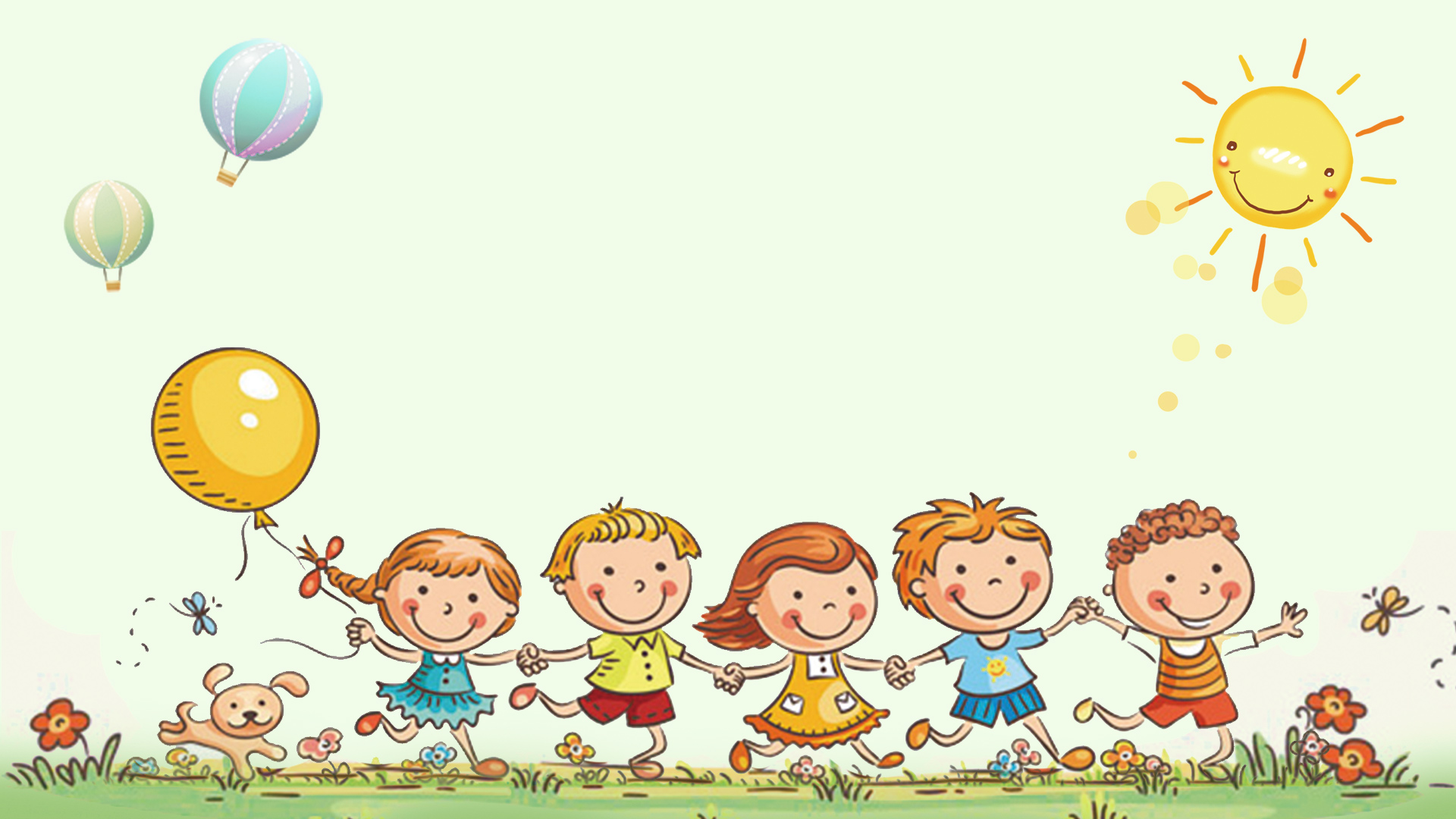 Tạm biệt và hẹn gặp lại 
các con vào những tiết học sau!